StudyMafia.Org
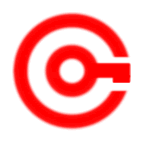 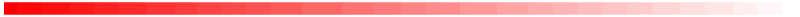 Episiotomy
Submitted To:	                             Submitted By:
                                     Studymafia.org                                     Studymafia.org
Table Contents
Definition
Introduction
Symptoms of Episiotomy  
Why Episiotomy 
Ready for Episiotomy  
Complications of Episiotomy  
During Episiotomy 
Steps of Episiotomy  
Conclusion
2
[Speaker Notes: SAY:Before we wrap up the course, let’s review what we have learned today.

During this course, we have
<READ the bullets from the slide.>

GO to next slide.]
Definition
An episiotomy is a cut (incision) through the area between your vaginal opening and your anus. This area is called the perineum.
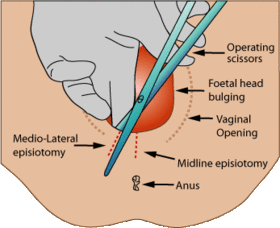 3
[Speaker Notes: SAY:Before we wrap up the course, let’s review what we have learned today.

During this course, we have
<READ the bullets from the slide.>

GO to next slide.]
Introduction
Normally, once the baby's head is seen, your healthcare provider will ease your baby's head and chin out of your vagina. Once the baby's head is out, the shoulders and the rest of the body follow.
Sometimes the vaginal opening does not stretch enough for the baby's head. In this case, an episiotomy aids your healthcare provider in delivering your baby. It's important to make a surgical incision rather than letting the tissue tear.
4
[Speaker Notes: SAY:Before we wrap up the course, let’s review what we have learned today.

During this course, we have
<READ the bullets from the slide.>

GO to next slide.]
Symptoms of Episiotomy
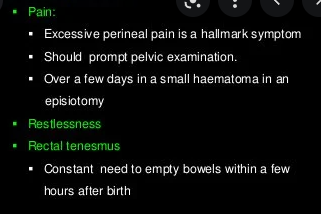 5
[Speaker Notes: SAY:Before we wrap up the course, let’s review what we have learned today.

During this course, we have
<READ the bullets from the slide.>

GO to next slide.]
Why Episiotomy
Not all women need an episiotomy. Stretching the tissues naturally may help reduce your need for it. Without an episiotomy, your perineal tissues may tear. This can be harder to repair.
Your provider may advise an episiotomy in these situations:
The baby does not have enough oxygen (fetal distress)
●●●
6
[Speaker Notes: SAY:
The purpose of epidemiology in public health practice is to

discover the agent, host, and environmental factors that affect health;
determine the relative importance of causes of illness, disability, and death;
identify those segments of the population that have the greatest risk from specific causes of ill health; and
evaluate the effectiveness of health programs and services in improving population health.
GO to next slide.]
Why Episiotomy
Complicated birth, such as when the baby is positioned bottom or feet first (breech) or when the baby's shoulders are trapped (shoulder dystocia)
Long pushing stage of labor
Forceps or vacuum delivery
Large baby
Preterm baby
7
[Speaker Notes: SAY:
The purpose of epidemiology in public health practice is to

discover the agent, host, and environmental factors that affect health;
determine the relative importance of causes of illness, disability, and death;
identify those segments of the population that have the greatest risk from specific causes of ill health; and
evaluate the effectiveness of health programs and services in improving population health.
GO to next slide.]
Ready for Episiotomy
Your healthcare provider will explain the procedure and you can ask questions.
You will be asked to sign a consent form that gives your permission to do the procedure. Read the form carefully and ask questions if something is not clear. The form may be part of the general consent for your delivery.
●●●
8
[Speaker Notes: SAY:
The purpose of epidemiology in public health practice is to

discover the agent, host, and environmental factors that affect health;
determine the relative importance of causes of illness, disability, and death;
identify those segments of the population that have the greatest risk from specific causes of ill health; and
evaluate the effectiveness of health programs and services in improving population health.
GO to next slide.]
Ready for Episiotomy
Tell your healthcare provider if you are sensitive to or are allergic to any medicines, iodine, latex, tape, or anesthesia.
Tell your healthcare provider of all medicines (prescribed and over-the-counter), vitamins, herbs, and supplements that you are taking.
●●●
9
[Speaker Notes: SAY:
The purpose of epidemiology in public health practice is to

discover the agent, host, and environmental factors that affect health;
determine the relative importance of causes of illness, disability, and death;
identify those segments of the population that have the greatest risk from specific causes of ill health; and
evaluate the effectiveness of health programs and services in improving population health.
GO to next slide.]
Ready for Episiotomy
Tell your healthcare provider if you have a history of bleeding disorders or if you are taking any blood-thinning medicines (anticoagulants), aspirin, or other medicines that affect blood clotting. 
Follow any other instructions your provider gives you to get ready.
10
[Speaker Notes: SAY:
The purpose of epidemiology in public health practice is to

discover the agent, host, and environmental factors that affect health;
determine the relative importance of causes of illness, disability, and death;
identify those segments of the population that have the greatest risk from specific causes of ill health; and
evaluate the effectiveness of health programs and services in improving population health.
GO to next slide.]
Complications of Episiotomy
Bleeding
Tearing into the rectal tissues and anal sphincter muscle which controls the passing of stool
Swelling
Infection
Collection of blood in the perineal tissues
Pain during sex
11
[Speaker Notes: SAY:
The purpose of epidemiology in public health practice is to

discover the agent, host, and environmental factors that affect health;
determine the relative importance of causes of illness, disability, and death;
identify those segments of the population that have the greatest risk from specific causes of ill health; and
evaluate the effectiveness of health programs and services in improving population health.
GO to next slide.]
During Episiotomy
You will lie on a labor bed, with your feet and legs supported for the birth.
If you have not been given any anesthesia, your provider will inject a local anesthetic into the perineal skin and muscle. This will numb the tissues before the incision is made. If epidural anesthesia is used, you will have no feeling from your waist down.
●●●
12
[Speaker Notes: SAY:
The purpose of epidemiology in public health practice is to

discover the agent, host, and environmental factors that affect health;
determine the relative importance of causes of illness, disability, and death;
identify those segments of the population that have the greatest risk from specific causes of ill health; and
evaluate the effectiveness of health programs and services in improving population health.
GO to next slide.]
During Episiotomy
During the second stage of labor (pushing stage), as your baby's head stretches your vaginal opening, your healthcare provider will use surgical scissors or a scalpel to make the episiotomy incision
Your provider will deliver your baby followed by the placenta.
●●●
13
[Speaker Notes: SAY:
The purpose of epidemiology in public health practice is to

discover the agent, host, and environmental factors that affect health;
determine the relative importance of causes of illness, disability, and death;
identify those segments of the population that have the greatest risk from specific causes of ill health; and
evaluate the effectiveness of health programs and services in improving population health.
GO to next slide.]
During Episiotomy
He or she will check the incision for any further tearing.
Your provider will use stitches (sutures) to repair the perineal tissues and muscle. The stitches will dissolve over time.
14
[Speaker Notes: SAY:
The purpose of epidemiology in public health practice is to

discover the agent, host, and environmental factors that affect health;
determine the relative importance of causes of illness, disability, and death;
identify those segments of the population that have the greatest risk from specific causes of ill health; and
evaluate the effectiveness of health programs and services in improving population health.
GO to next slide.]
Steps of Episiotomy
The name of the test or procedure
The reason you are having the test or procedure
What results to expect and what they mean
The risks and benefits of the test or procedure
●●●
15
[Speaker Notes: SAY:
The purpose of epidemiology in public health practice is to

discover the agent, host, and environmental factors that affect health;
determine the relative importance of causes of illness, disability, and death;
identify those segments of the population that have the greatest risk from specific causes of ill health; and
evaluate the effectiveness of health programs and services in improving population health.
GO to next slide.]
Steps of Episiotomy
What the possible side effects or complications are
When and where you are to have the test or procedure
Who will do the test or procedure and what that person's qualifications are
What would happen if you did not have the test or procedure
●●●
16
[Speaker Notes: SAY:
The purpose of epidemiology in public health practice is to

discover the agent, host, and environmental factors that affect health;
determine the relative importance of causes of illness, disability, and death;
identify those segments of the population that have the greatest risk from specific causes of ill health; and
evaluate the effectiveness of health programs and services in improving population health.
GO to next slide.]
Steps of Episiotomy
Any alternative tests or procedures to think about
When and how will you get the results
Who to call after the test or procedure if you have questions or problems
How much will you have to pay for the test or procedure
17
[Speaker Notes: SAY:
The purpose of epidemiology in public health practice is to

discover the agent, host, and environmental factors that affect health;
determine the relative importance of causes of illness, disability, and death;
identify those segments of the population that have the greatest risk from specific causes of ill health; and
evaluate the effectiveness of health programs and services in improving population health.
GO to next slide.]
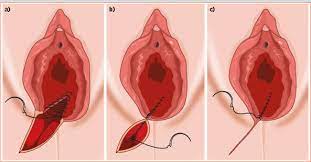 18
Conclusion
An episiotomy is an incision made in the perineum — the tissue between the vaginal opening and the anus — during childbirth. Although the procedure was once a routine part of childbirth, that's no longer the case.
19
[Speaker Notes: SAY:
The purpose of epidemiology in public health practice is to

discover the agent, host, and environmental factors that affect health;
determine the relative importance of causes of illness, disability, and death;
identify those segments of the population that have the greatest risk from specific causes of ill health; and
evaluate the effectiveness of health programs and services in improving population health.
GO to next slide.]
References
Google.com
Wikipedia.org
Studymafia.org
Slidespanda.com
ThanksTo StudyMafia.org